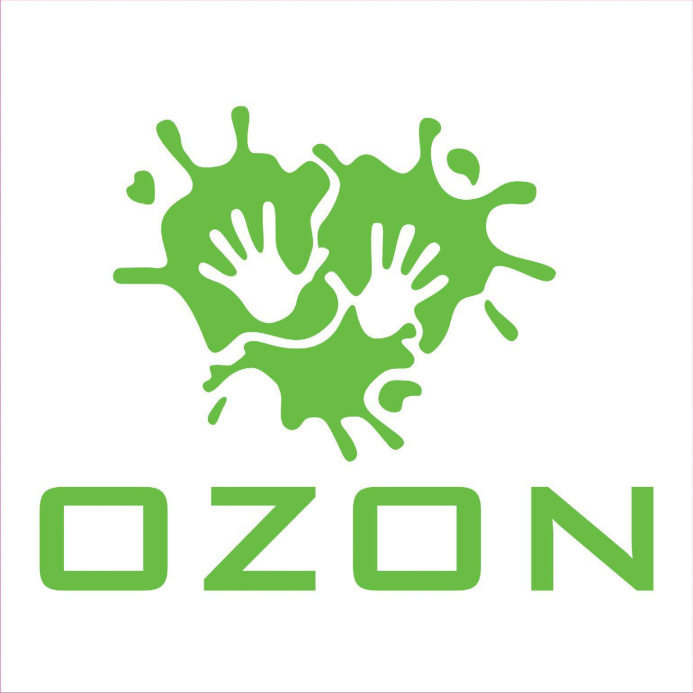 16.09.2013.
GLOBE II. OŠ ČAKOVEC
SVJETSKI DAN ZAŠTITE OZONSKOG OMOTAČA
Sačuvajmo našu atmosferu za buduće naraštaje
ovogodišnji slogan
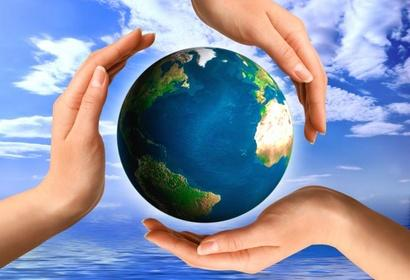 ozonski sloj nije samo naš
moramo učiniti nešto danas kako bi sačuvali ozonski sloj za one koji će doći poslije nas
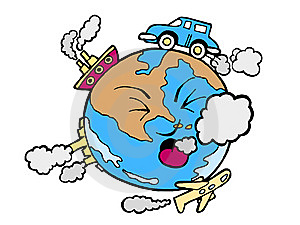 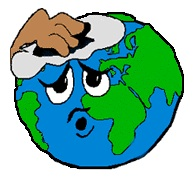 Ove se godine obilježava 25. godišnjica Montrealskog protokola,  najuspješnijeg međunarodnog sporazuma u zaštiti okoliša kojeg su ratificirale sve države članice UN-a.
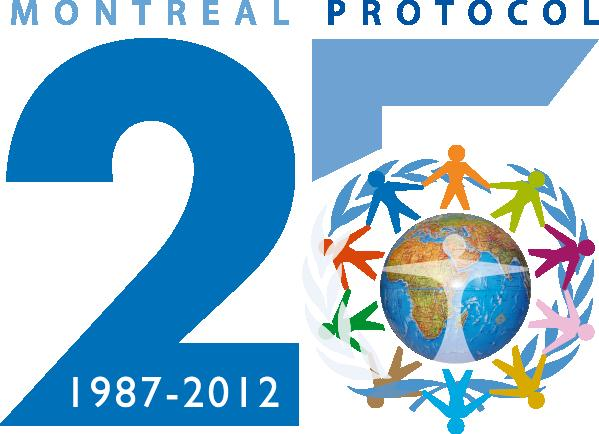 Danas Montrealski protokol broji 197 zemalja članica, od čega 147 zemalja ima nisku potrošnju tvari koje oštećuju ozonski sloj te zbog toga imaju dulji period za ukidanje potrošnje ovih tvari u odnosu na zemlje s povećanom potrošnjom.
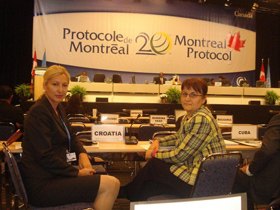 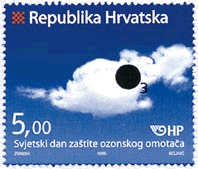 Republika Hrvatska spada u ovu skupinu. Diljem svijeta podsjeća se na čvrstu obvezu zemalja članica Monteralskog protokola o poduzimanju mjera za ukidanjem potrošnje ozonu štetnih tvari.
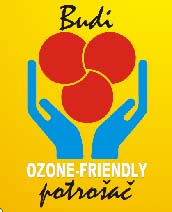